Value Proposition and Business Model DesignFriday, 11 June 2021
erkko.autio@imperial.ac.uk
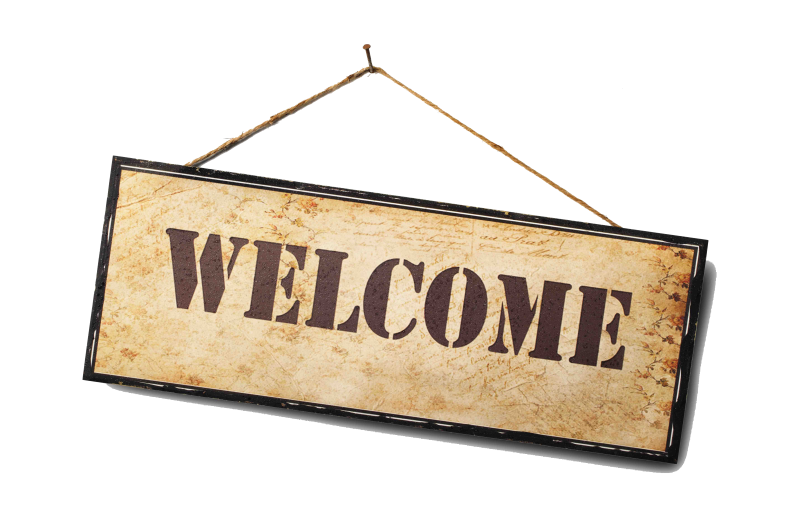 [Speaker Notes: Welcome to the module!
During these two days, we will focus on the art and science of sustainable business model design.
We will work intensely in teams and go through most of the important steps when crafting, from scratch, a business model that is robust, sustainable, and scalable.
We will be introduced to relevant materials, frameworks, and tools, and learn how to apply them in practice.
We will have clear deliverables for each morning and afternoon session, as well as for the module overall.
I hope you will enjoy this module and our learning journey together!]
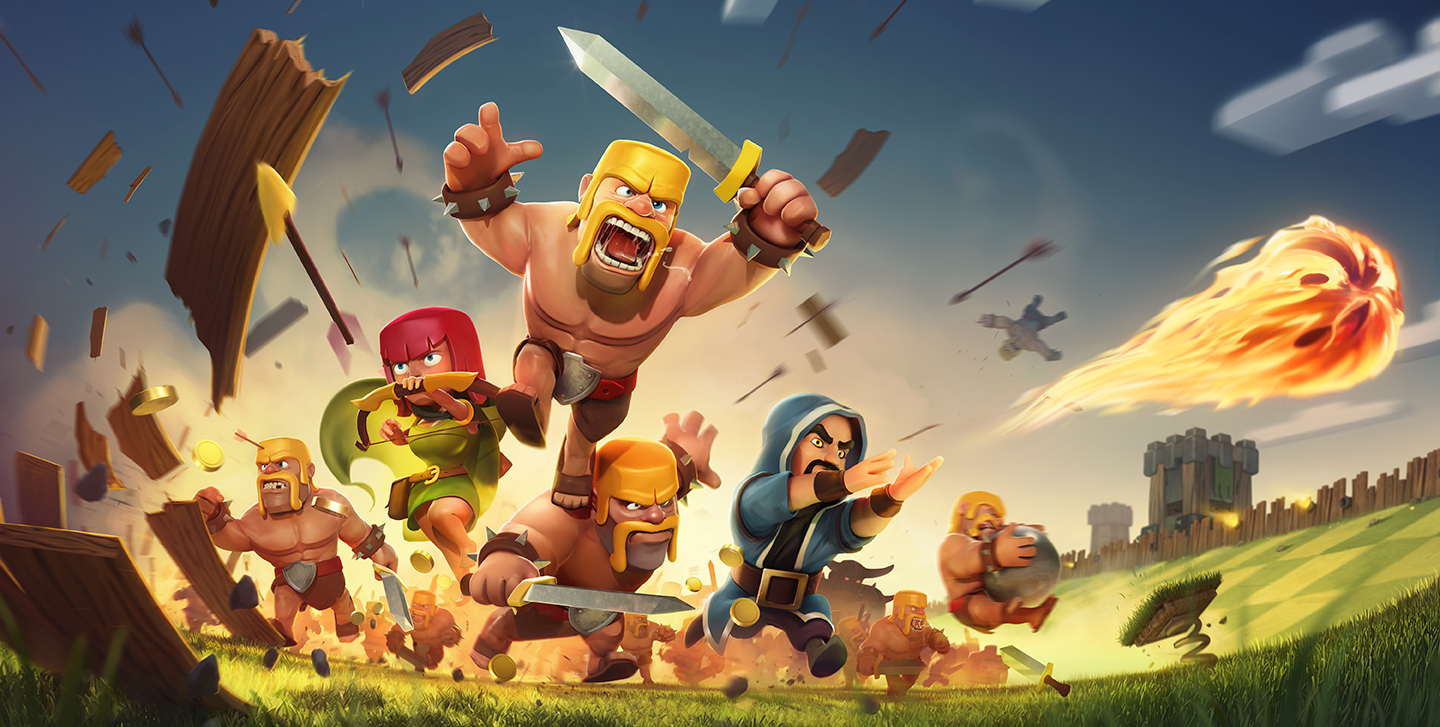 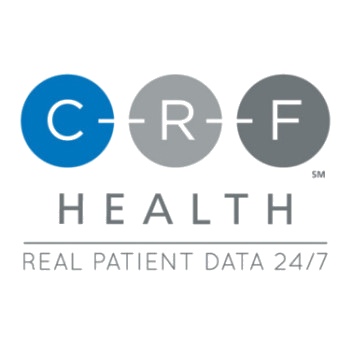 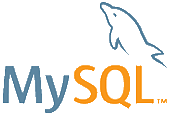 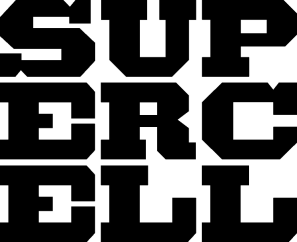 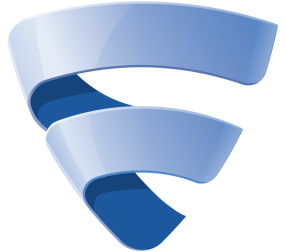 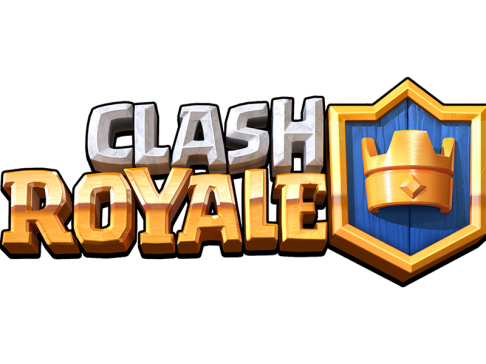 [Speaker Notes: Let me begin by telling a little bit about myself. As you know, I am a full professor at Imperial College Business School, specialising broadly in technology venturing, or more generally, technology-driven and technology-enabled creation, delivery, and realisation (or capture) of value. At ICBS I teach entrepreneurship, business model design, international business, business models and IP, and some doctoral courses. Almost always the focus on my research is on entrepreneurial business, be it a start-up, scale-up, internationalising new business, or a corporate venture. Digitalisation and business model design are at the heart of everything I do. To illustrate, here are a few businesses started by my students. I am sure you can recognise many: the SuperCell designed the clash of clans, MySQL was acquired by Oracle for $1Bn, and CRF Health operates a platform providing pharmaceutical testing services for pharmacies – for example, AstraZeneca, Pfizer, and Biontech could have been their customers. These companies have been extremely successful, with SuperCell leading the pack with an over $10Bn valuation. (I am not claiming that their success had anything to do with me, just basking in their reflected glory).

Rather than to brag, I am showing these because all had innovative business models. MySQL was one of the early software companies to make money and obtain a billion-dollar valuation by giving out their software for free. For a long time they tried the traditional software business model: create the source code, compile it into assembler, print the assembler on to a DVD disc, sell the disc. They made no headway whatsoever. Then they radically changed their business model by making their source code available for free under specific licensing conditions. Sooner than they knew it they were the industry standards for operating database applications in PC environments. Which is why Oracle had to acquire them. Point is, this was not product innovation. Their product remained the same, all that changed was their revenue model, their customer relationship, and how they made their product available to the customer. This was an example where simple tweaks in the business model made a $1Bn difference in their valuation.

CRF business model: pick super cash rich customers (pharma), focus on their most cash-intensive process (drug development and testing), speed up the process with a technology that is peripheral to the user (mobile app), overcome the industry entry barrier by building momentum with a focus on second-tier customers (generic drugs).

Supercell: leverage Apple AppStore and their gaming platform to build $1Bn revenue composing of millions of micro transactions (from a few pence to less than a dollar) all around the world and do it in an economically viable fashion. Accumulation of super-profitable cash flow with millions of global micro transactions.

All these businesses demonstrate that to make money you need to go beyond the product or service. You have to think the entire business model and the value it generates to a defined customer audience in their context. And you have to operationalise the business model in operations that are able to create and deliver the value to the customer in an economically viable fashion. Only then can you make money.]
Objectives of this Module
In this module we will look at two tools: Value Proposition Canvas and Business Model Kit. Both tools are designed to help entrepreneurs to critically assess and re-think their business models and value propositions.
Before the module the participants are required to apply both tools to analyse the value propositions and business models of their own businesses. They should bring their results to the class for discussion with and constructive feedback from others. During the class session we will share insights how to use the tools the most effectively.
This slide stack gives you the necessary information and video links so you can self-analyse and map your own value proposition and business model for discussion in class. Please go over this slide stack, watch the recommended videos, and after this, apply the value proposition canvas and the business model kit to analyse your own business! In the class of Friday 11 June we will discuss your analysis and share insights and lessons.
Note! This stack is best viewed in presentation mode! (Press F5 to present)
Anatomy of the Business Model Canvas
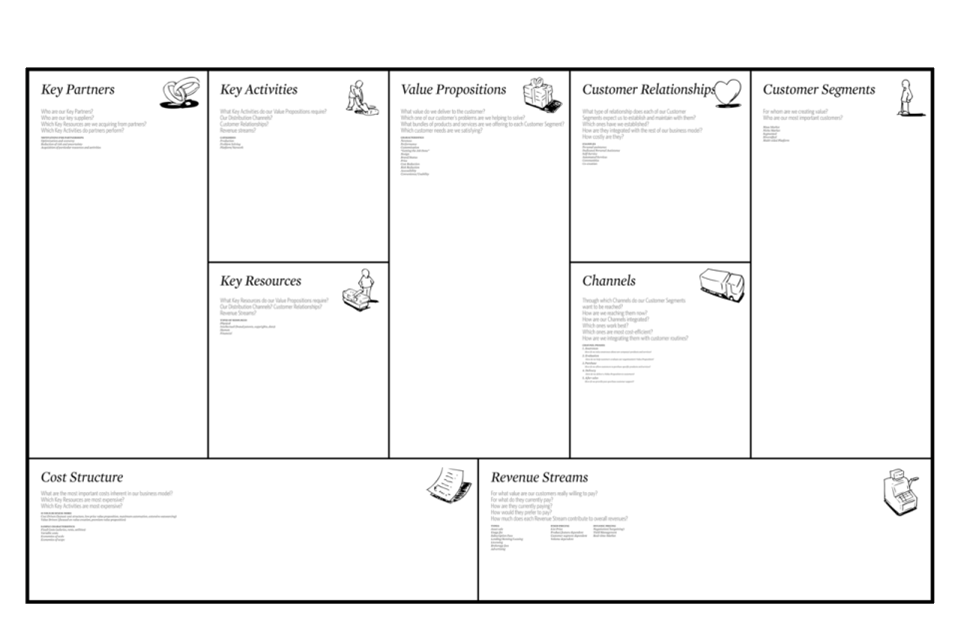 Note: this is an illustration of the business model canvas.

We will NOT use this canvas in class! It is provided here simply as an illustration of the different elements of a business model.

For explanation see this video:
https://youtu.be/wlKP-BaC0jA
Value Creation Activities
Value Delivery Activities
Product or service (jobs)
Benefits (gains)
Reliefs (pains)
Value Capture Activities
Value-Driven Approach to Business Model Design
bm implementation and scaling
bm validation and de-risking
This Module
value co-creation operationalisation
Experiment Card
Experimentation Plan
Business Model Design
value co-creation design
Concept Vision Card
Awesome Concept Selector
Triple Bottom Line Canvas
value proposition design
Business Model Kit
Network Value Map
Revenue Model Template
Triple E Framework
solution design
Value Proposition Canvas
Value Proposition Statement Template
Design Thinking
problem identification and validation
Defining a Job: The Milkshake Example
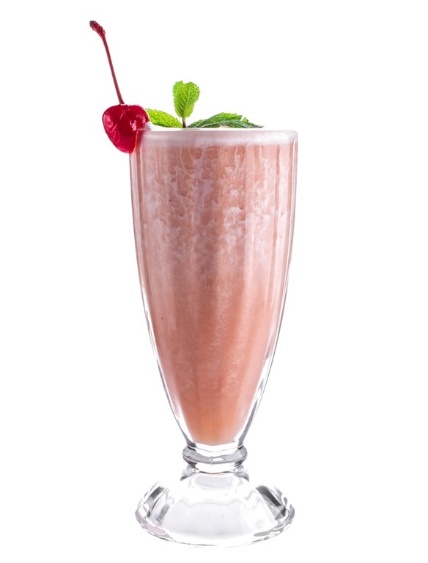 Click on this link to see a 4-minute video lecture on Customer Jobs: https://youtu.be/VmbSpTJXozk. You need to do this to understand how value propositions work!
Lessons
Think in terms of ’hiring’ products to help you get something done
Customers may hire milkshakes for all kinds of jobs
These jobs may depend on context
Understanding jobs helps us segment the market and recognise our competition
See also: https://guerric.co.uk/jobs-to-be-done-examples/
Value Propositions Address Customer Jobs
”people do not want to buy a quarter-inch drill. They want a quarter-inch hole”

Theodore Levitt (1920 – 2006)
Example: Defining Products in Terms of Jobs
Context exercise

Feature cloud streaming

Job to be done keep motivated during exercise

Gain access to 40 million songs

Pain carrying music around is inconvenient
this is my customer!
The Value Proposition Canvas
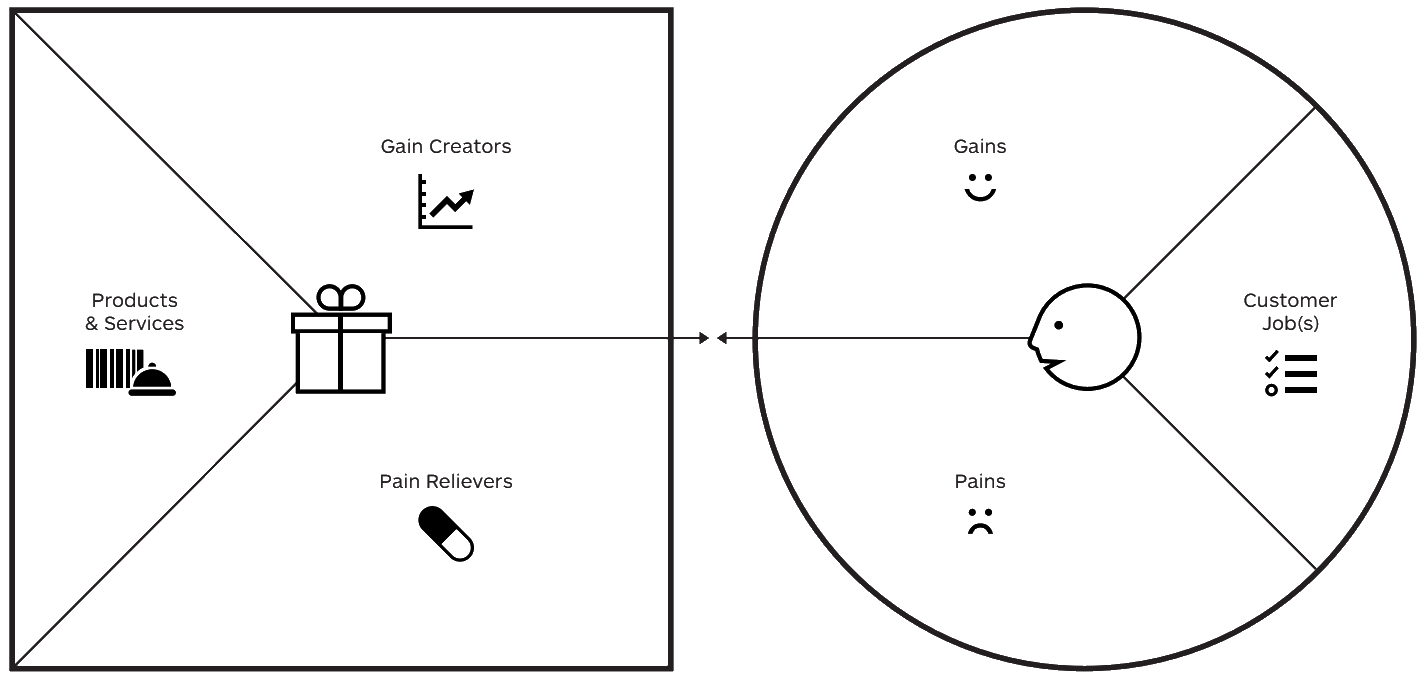 this is my offering!
Watch this 3-minute video for an explanation: https://youtu.be/ReM1uqmVfP0
Customer Needs and Jobs
What successes?
What expectations?
What delights?
What savings?
What makes life easier?

These are the benefits that you seek with the Job!
I want to experience positive interactions with others
I want to contribute to my community
feeling good
I want to help others
What functional jobs?
What emotional jobs?
What social jobs?
What basic needs?

These are the goals you want to accomplish, things you want get done
What barriers?
What costs?
What bad feelings?
What difficulties?
What risks?

These are things that make accomplishing the Job difficult, costly or inconvenient
eating sustainably
eating healthy
limited variety
difficult to find sustainable health food
healthy food tastes bad (salt tastest good)
cannot trust labels
How Does Our Product Meet Those Needs?
Which products and services help get customer jobs done? 

Which products and services do you offer that help your customer get either a functional, social, or emotional job done, or help them satisfy needs and wants? In addition, what ancillary products and services help your customer perform their role as buyer (decision maker), co-creator (customisation or contribution), and transferrer (disposal, reseller, or sharer)?
How do our offerings create gains? Gains are benefits the customer expects, desires or would be surprised by. This includes functional utility, social gains, positive emotions, cost savings...
healthy food
sustainable food
How do they relieve pains? Pains are negative emotions, undesired costs or situations, and risks the customer (could) experience before, during, or after getting the job done
good variety
easy to access and find
good taste
trustworthy certification
Ok, these guys sell lemonade ina hot day in the park. But what is their value proposition?Let us analyse their value proposition and express it in one sentence! Check out the slides that follow!
What Benefits Does a Lemonade Stall Offer?
fresh drink
good taste
quenching thirst
when and where you need it
fun
healthy
feel good
natural
sustainable
helping
belonging

All these are elements of value-in-use: They define the amount of discomfort alleviated plus the amount of good feelings generated
What Do Lemonade Stall Customers Need?
What successes?
What expectations?
What delights?
What savings?
What makes life easier?

These are ’extra benefits’ that come above and beyond the core tasks
I like fun exper-iences
I like to live sustainably
I enjoy good taste
I want to lead a healthy lifestyle
I want to help others
I want to be part of community
What functional jobs?
What emotional jobs?
What social jobs?
What basic needs?

These are the goals you want to accomplish, things you want get done
nice day inthe park
I like to feel good
feel comfort-able
I like natural products
I like convenient solutions
What barriers?
What costs?
What bad feelings?
What difficulties?
What risks?

These are things that make accomplishing those goals difficult, costly or inconvenient
quench thirst
participate in community
I get thirsty when walking in the park
I get  hot when walking in the park
eat healthy
bottled drinks are heavy to carry
canned drinks are resource consuming, unhealthy
I cannot find a drink when I need it
cafeterias are full, noisy and expensive
plastic bottles are a major environmental problem
How Does Our Product Meet Those Needs?
smiling service
local produce
kids from neighbor-hood
How do they create gains?
fund-raising mission
freshly squeezed
fresh lemonade in the park
fun concept
Which products help get customer jobs done?
in the park where you need it
How do they relieve pains?
fresh juice
cool drink
served from glass
no plastic waste
Gain creators should connect with gains and pain relievers with pains!
I like fun exper-iences
I enjoy good taste
I like to live sustainably
I want to lead a healthy lifestyle
smiling service
local produce
kids from neighbor-hood
I want to help others
I want to be part of community
fund-raising mission
freshly squeezed
I like to feel good
fresh lemonade in the park
nice day inthe park
feel comfort-able
I like natural products
fun concept
I like convenient solutions
quench thirst
participate in community
I get thirsty when walking in the park
I get  hot when walking in the park
in the park where you need it
eat healthy
bottled drinks are heavy to carry
fresh juice
canned drinks are resource consuming, unhealthy
cool drink
I cannot find a drink when I need it
cafeterias are full, noisy and expensive
served from glass
no plastic waste
plastic bottles are a major environmental problem
Let Us Now Use Simple Value Proposition Template to Express Their Value Proposition in One Sentence!
We help [customer or target audience here]
to [job here]
when and where [context here]

We do this by [distinctive gain creators here]
and by [pain relievers here]
job
Now We Can Succinctly Express Lemon Stall’s Value Proposition!
customer
context
We help park goers to enjoy their day in the park by helping them quench their thirst with healthy, great tasting, and refreshing lemon juice freshly squeezed from local produce, conveniently offered on site, with smile and friendly service
gain creators
pain relievers
Ok, now it is your turn! Use the following slides to assess your value proposition (both sides!) and express your value proposition in one sentence. Use and edit the post-it notes to assess customer jobs, pains, gains, your product or service, pain relievers and gain creators. Then use the value proposition template to express your value proposition in one sentence!
Customer Needs and Jobs
What successes?
What expectations?
What delights?
What savings?
What makes life easier?

These are the benefits that you seek with the Job!
What functional jobs?
What emotional jobs?
What social jobs?
What basic needs?

These are the goals you want to accomplish, things you want get done
What barriers?
What costs?
What bad feelings?
What difficulties?
What risks?

These are things that make accomplishing the Job difficult, costly or inconvenient
How Does Our Product Meet Those Needs?
Which products and services help get customer jobs done? 

Which products and services do you offer that help your customer get either a functional, social, or emotional job done, or help them satisfy needs and wants? In addition, what ancillary products and services help your customer perform their role as buyer (decision maker), co-creator (customisation or contribution), and transferrer (disposal, reseller, or sharer)?
How do our offerings create gains? Gains are benefits the customer expects, desires or would be surprised by. This includes functional utility, social gains, positive emotions, cost savings...
How do they relieve pains? Pains are negative emotions, undesired costs or situations, and risks the customer (could) experience before, during, or after getting the job done
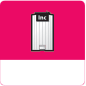 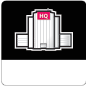 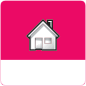 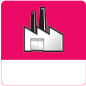 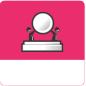 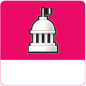 my company
company (define role)
consumer
supplier
non-profit
government
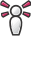 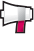 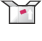 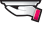 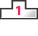 reputation
service
experience
exposure
product
Let Us Next Map Your Business Model Interactions with the Value Network Mapping Toolkit! Watch this video for an explanation: https://www.youtube.com/watch?v=pq2k0PPz_4k (8 mins)
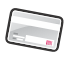 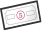 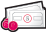 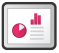 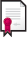 money
less money
data
right
credits
You can define additional labels (roles) to these icons – e.g., ‘marketplace’; ‘partner’, and so on
6 players
11 objects
to exchange
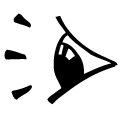 attention
recurring, direct relationship
conditional relationship (something else needs to happen first)
Players and Stakeholders
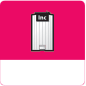 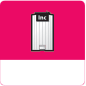 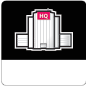 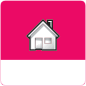 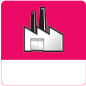 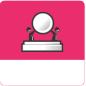 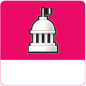 my company
company
define role!
consumer
supplier
non-profit
government
Your business
Offers product or service
You!

Partners, other stakeholders 
E.g., suppliers, content providers

Client
Individuals (B2C) or companies (B2B)
Receives product or service and gives something  in return
see www.boardofinnovation.com
Activity Flow from Company to Client
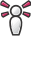 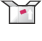 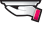 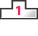 reputation
service
experience
product
Product 
Straightforward offer
e.g.,  BMW car
Service
Often in combination with product (eg maintenance of BMW car)
Shift from product to service (eg laundry service of Eletrolux)
Experience
BMW = driving experience
Reputation
Extremely valuable
www.boardofinnovation.com
Flows Between Stakeholders
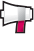 exposure
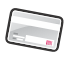 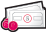 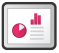 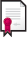 money
data
right
credits
Money
Normal value of good
Incl profit
Less money, credits, tokens
Additional revenue streams
Rights, data
	e.g., clients giving up data
	e.g., clients giving up image rights
Exposure
spreading ideas 
brand value
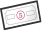 less money
www.boardofinnovation.com
Network Mapping: Steps
List the participants in the interaction system (remember to include also supporting participants)
Map interactions between participants: Who interacts with whom?
Map the content of those interactions: What is being exchanged and why?
Let us look at an example. What interactions does Uber’s business model have?Who are the stakeholders?What benefits are co-created and exchanged in each interaction?Focus on Uber’s basic business model – the ride hailing service!
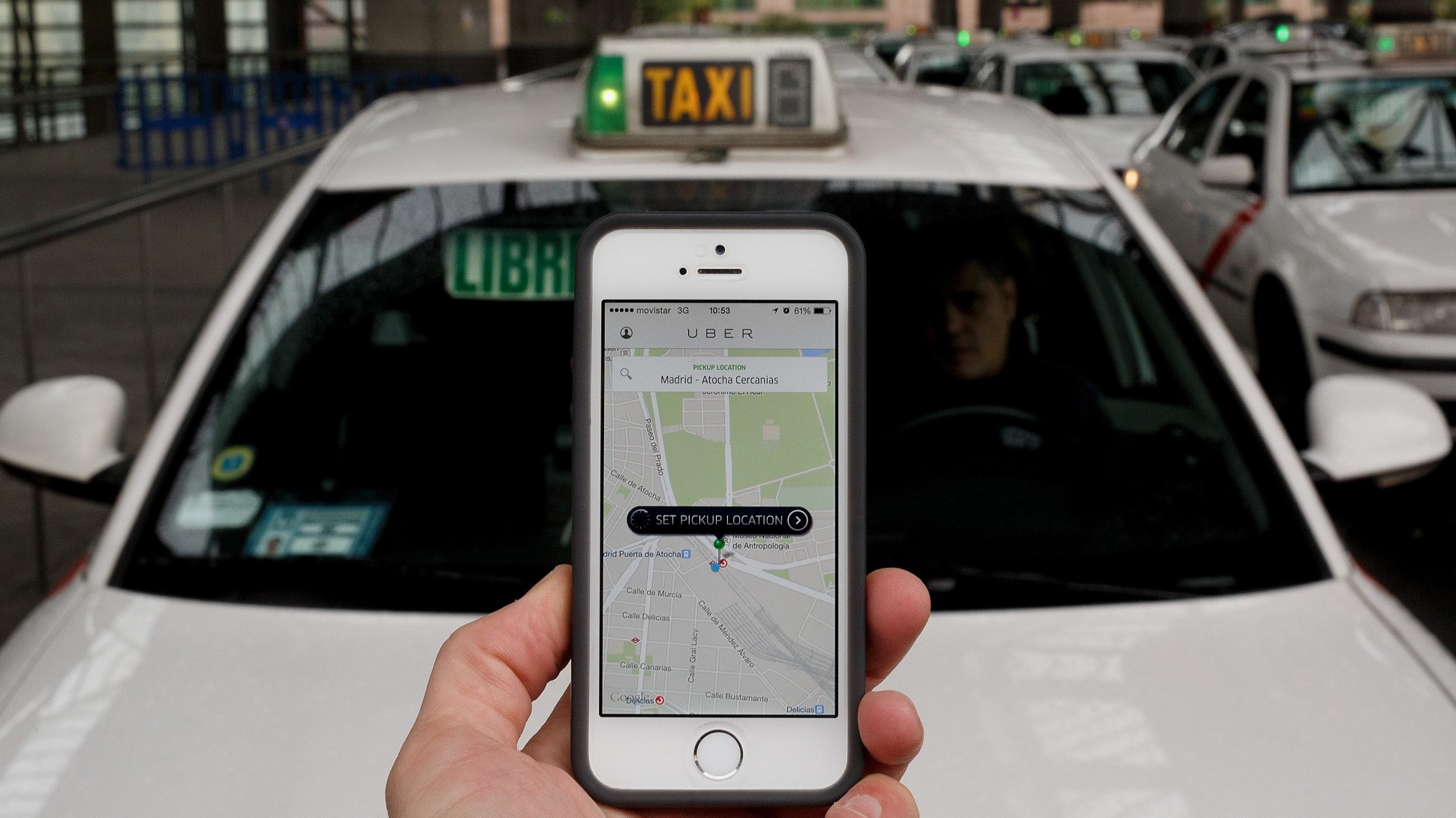 [Speaker Notes: because of digitalisation, we get disruptive business models that transform the role of asset control and ip ownership (type of ip to be owned and leveraged) in value creation]
Network Mapping: Steps
List the participants in the interaction system (remember to include also supporting participants)
List participant roles within the system
Map interactions between participants: Who interacts with whom?
Consider the network map as a whole: What is its overall pattern? Is there a design theme?
What are the most important and central interactions in the system? How do interactions influence one another? Are some interactions mutually reinforcing?
If the system were to be built from scratch, which interactions should be in place first? Are there ‘chicken-and-egg’ problems?
Let Us First Identify the Stakeholders and their Interactions!
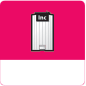 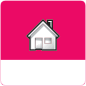 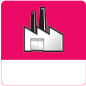 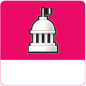 third parties (e.g., cities)
user
drivers
government
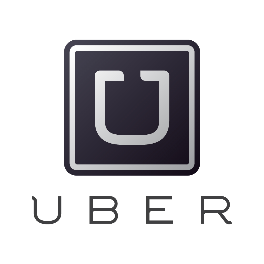 [Speaker Notes: Do as a class exercise:
first ask stakeholders
then map interactions

Then ask about which interactions are most important
Then chicken-and-egg problem: which needs to be in place first?]
Let us then Conduct Exchange Analysis
What is the content of exchanges in each interaction? 
What is being exchanged? 
How do different exchanges relate to one another?
Exchange Analysis: Uber
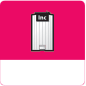 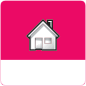 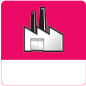 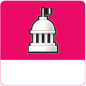 third parties (e.g., cities)
user
drivers
government
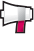 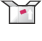 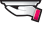 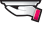 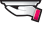 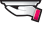 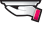 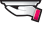 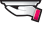 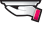 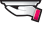 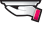 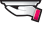 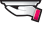 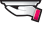 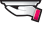 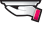 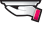 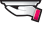 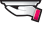 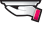 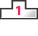 driver rating
transport service
peak pricing
hot maps
training
paymentprocessing
legal services
marketing
customer assignment
clean car
car tracking
receipt issuance
car dispatching
payment processing
government relations
regulatory approval, sanctions
data services
order handling
eta estimates
order placement
marketing, awareness
uber application
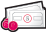 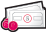 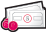 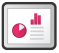 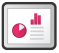 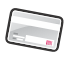 commission
payment
fees
data
data
payment of earnings
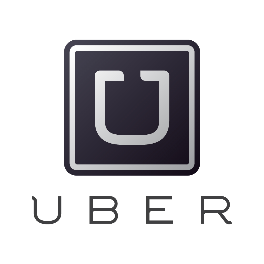 Value Creation Analysis
What benefits do each participant draw from their interactions? 
What are the basic interactions required to set up the system? These are indicated with blue colour in the following slide. These need to be in place first before we can start!
What are the basic interactions to deliver the service? These are marked with red colour.
What are the ‘gain creators’? These add extra value beyond traditional offerings and make our customers fall in love with us! These are marked with green colour.
Finally, are we creating anything extra? Uber generates loads of data that it monetises elsewhere. Data interactions are shown in yellow.
Value Creation Analysis: Uber
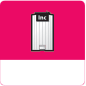 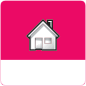 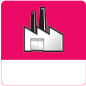 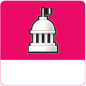 third parties (e.g., cities)
user
drivers
government
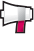 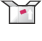 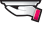 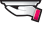 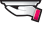 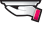 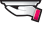 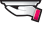 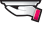 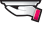 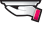 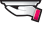 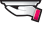 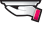 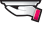 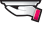 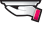 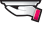 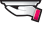 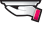 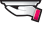 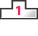 driver rating
transport service
peak pricing
hot maps
training
paymentprocessing
legal services
marketing
customer assignment
clean car
car tracking
receipt issuance
car dispatching
payment processing
government relations
regulatory approval, sanctions
data services
order handling
eta estimates
order placement
marketing, awareness
uber application
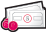 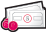 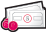 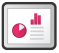 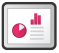 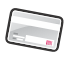 commission
payment
fees
data
data
payment of earnings
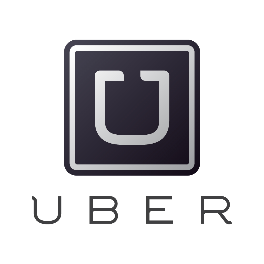 [Speaker Notes: Do as a class exercise:
first ask stakeholders
then map interactions

Then ask about which interactions are most important
Then chicken-and-egg problem: which needs to be in place first?]
Ok, over to you! Use the kit in the following slides to map your own business model interactions in the final empty slide. Follow the steps by the Uber example. While doing this, think: can something be done differently? How do the interactions reinforce one another? What are the most important interactions? Could we change the configuration somehow? Could I create more value or do it more efficiently by re-thinking my business model configuration?
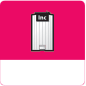 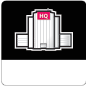 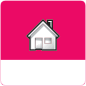 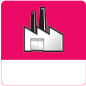 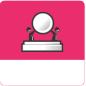 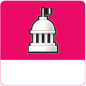 my company
company (define role)
consumer
supplier
non-profit
government
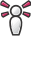 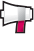 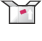 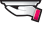 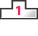 reputation
service
experience
exposure
product
Use these elements to create your own network value map! All the elements are editable, and you can use them to map your business model interactions.If you need help, you can watch this video again: https://www.youtube.com/watch?v=pq2k0PPz_4k
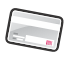 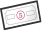 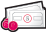 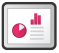 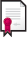 money
less money
data
right
credits
You can define additional labels (roles) to these icons – e.g., ‘marketplace’; ‘partner’, and so on
6 players
11 objects
to exchange
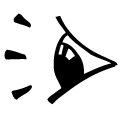 attention
recurring, direct relationship
conditional relationship (something else needs to happen first)
Cut and paste the kit elements here to map your own business model!
What Do Lemonade Stall Customers Need?
What successes?
What expectations?
What delights?
What savings?
What makes life easier?

These are ’extra benefits’ that come above and beyond the core tasks
I like to be efficient
I want to use my time productively
What functional jobs?
What emotional jobs?
What social jobs?
What basic needs?

These are the goals you want to accomplish, things you want get done
transport from A to B
I like to project a professional outlook
What barriers?
What costs?
What bad feelings?
What difficulties?
What risks?

These are things that make accomplishing those goals difficult, costly or inconvenient
safe transport
payment is a hassle and takes time
what if they do not accept credit card?
hassle free transport
drivers cannot be trusted
you never find a cab when you need it
are they taking the quickest route?
you never know when and if they arrive
How Does Our Product Meet Those Needs?
send ETA estimate
How do they create gains?
share location
don’t spend time waiting
Uber application
Which products help get customer jobs done?
automatic electronic receipt
access to large pool of drivers (visible on map)
How do they relieve pains?
personal mobility service from A to B
Uber handles credit card
driver arrival time
automatic payment
transparent route map with Google
driver ratings
Elements of Consumer Value (Possible Gains)
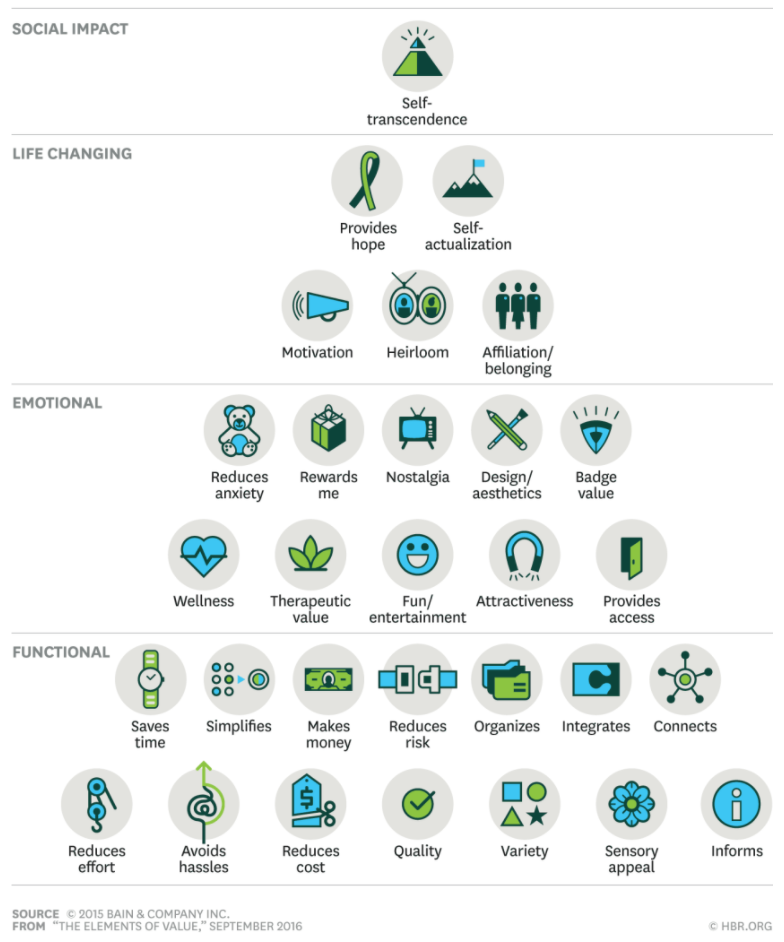 Source: Almquist, Senior & Bloch. 2016.The Elements of Value. Harvard Business Review, September: 46-53
[Speaker Notes: Here the point is to use this as a guide that helps them understand the value proposition canvas and the network value map better. This canvas informs upon pains and gains and helps identify ways to boost value.]
Elements of B2B Value
Almquist, Eric, Jamie Cleghorn, and Lori Sherer. "The B2B elements of value." Harvard Business Review 96.3 (2018): 18.
(accessible through Imperial library)
Triple Bottom Line Canvas and Integrating Sustainability Mission with Business Mission
erkko.autio@imperial.ac.uk
Sustainability: A Systems of Systems Perspective
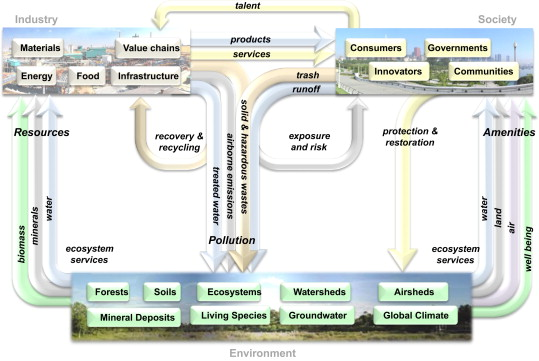 fiksel, j. 2012. a systems view of sustainability: the triple value model. environmental development, 2: 138-141
Sustainable Business Models: Dimensions
Environmental Impact

Closed loop production: recycle materials used in production
Physical to virtual: replace physical infrastructure with digital service
On-demand production: produce only when demand is confirmed
Rematerialisation: re-use waste
Product as service: pay for the service product provides
Progressive purchase: lease or rent what you cannot buy outright
Social Impact

Buy one, give one: for each sale, donate a similar good
Cooperative: stakeholder ownership and participation
Inclusive sourcing: fair practices over supply chain
Social crowdfunding: raise money in increments from a group of people
Social mission: address community problem as part of business mission
Behavior change: stimulate behavior change through nudging
Base of Pyramid

Alternative marketplace: ensuring fair trading practices
Differential pricing: subsidise those with low income
Microfinance: borrowing for low-income segments
Micro-franchise: franchise concept for base of pyramid
Adapted and modified from www.sustainability.com
Sustainable Business Model Archetypes
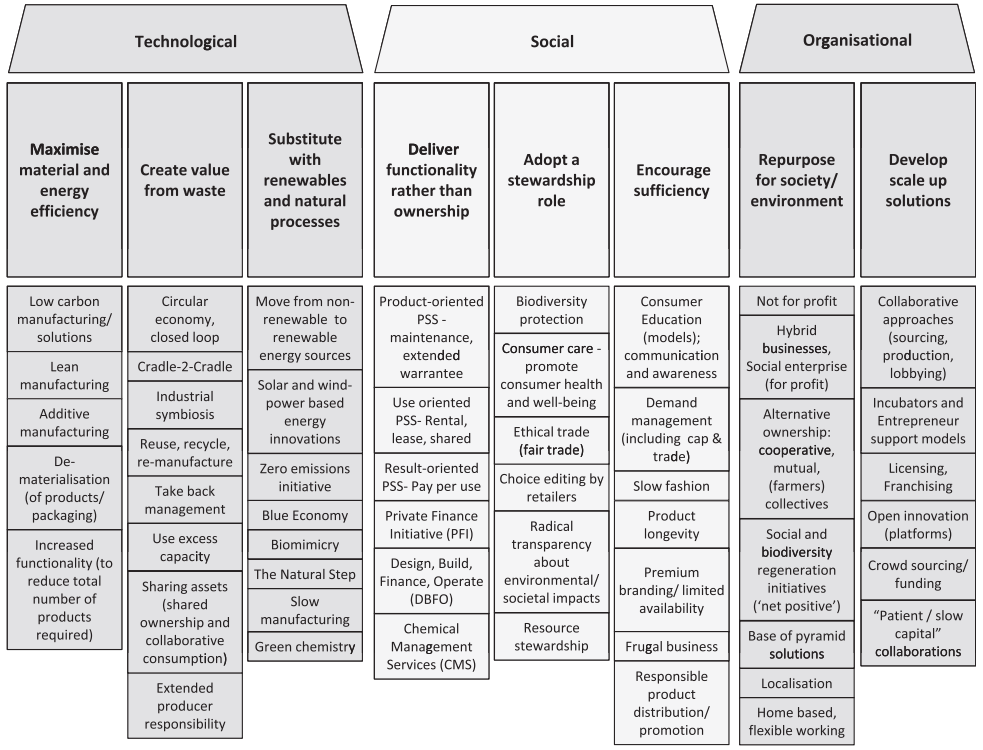 Bocken, n., et al. (2014). “A literature and practice review to develop sustainable business model archetypes." Journal of Cleaner Production 65: 42–56
Triple Bottom Line Canvas
Designed by Erkko Autio (2020). PowerPoint version available from me.
This canvas builds on and extends the business model canvas by Strategyzer AG. Hyperlinks point back to Strategyzer. 
This work is licensed under a Creative Commons Attribution-ShareAlike 4.0 International License. Feel free to use and build on with appropriate attribution to my LinkedIn page.
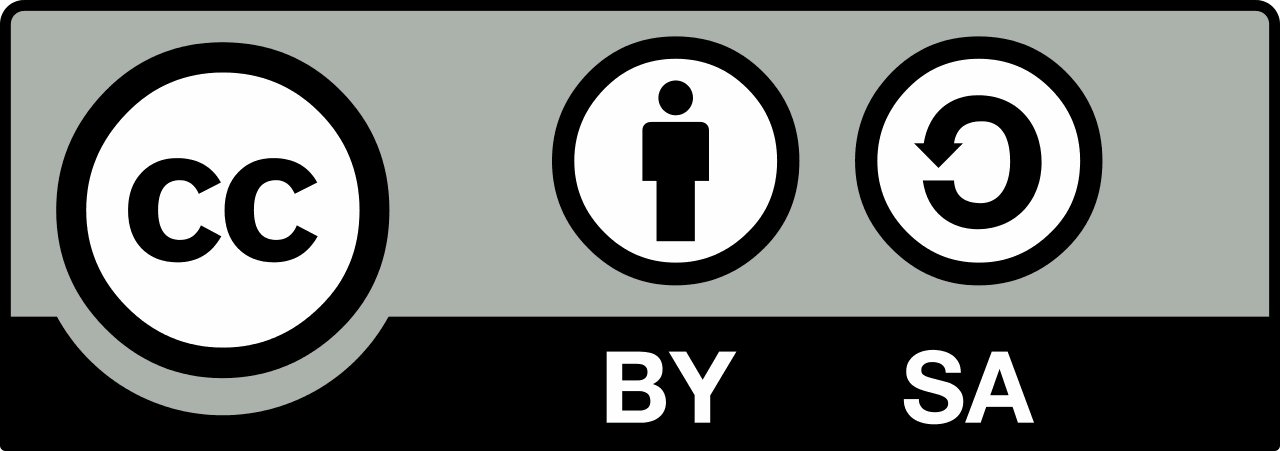 [Speaker Notes: Explain: left side (societal, ecosystem services) required to make it explicit how the business uses free resources that go unpaid for under a tax evasion
Social impact mission: arises from the businesse’s presence in communities, including its employees: who do we touch? How? What good do we generate?
Ecological impact mission: how do we reduce our negative impact on the natural environment? Supply chain organisation and circularity? Reduction of waste (raw materials, energy)? How do we compensate for our footprint (restoration activities)? Product design? Dematerialisation? 
Social channels: whose lives do we touch? Examples: communities, intermediary organisations, clubs, social services, campaigns
Community relationships: community operation, engagement activities, campaigns, pihlantropic
Mission integration: governance systems, strategic decision making, compensation, personnel policies
Surplus streams and their reallocation (esp to nonrelated activities)]
How to Use the Triple Bottom Line Canvas
Designed by Erkko Autio (2020). PowerPoint version available from me.
This canvas builds on and extends the business model canvas by Strategyzer AG. Hyperlinks point back to Strategyzer. 
This work is licensed under a Creative Commons Attribution-ShareAlike 4.0 International License. Feel free to use and build on with appropriate attribution to my LinkedIn page.
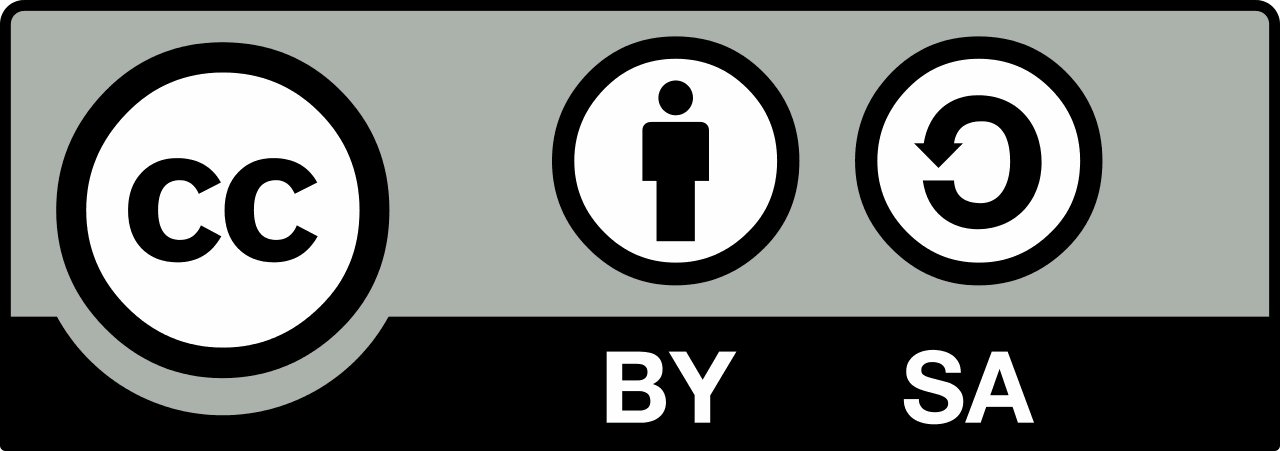 [Speaker Notes: Explain: left side (societal, ecosystem services) required to make it explicit how the business uses free resources that go unpaid for under a tax evasion
Social impact mission: arises from the businesse’s presence in communities, including its employees: who do we touch? How? What good do we generate?
Ecological impact mission: how do we reduce our negative impact on the natural environment? Supply chain organisation and circularity? Reduction of waste (raw materials, energy)? How do we compensate for our footprint (restoration activities)? Product design? Dematerialisation? 
Social channels: whose lives do we touch? Examples: communities, intermediary organisations, clubs, social services, campaigns, direct employment, training (Fifteen)
Community relationships: community operation, engagement activities, campaigns, pihlantropic
Mission integration: governance systems, strategic decision making, compensation, personnel policies
Surplus streams and their reallocation (esp to nonrelated activities)]
Turning Sustainability to Innovation Driver
Stage 1: Turning compliance into opportunity through proactive adaptation (develop products to a higher standard)
Stage 2: Making value chains sustainable
(circularisation, sustainable sourcing, sustainable materials, supplier practices, tighter standards, proof of origin, labour standards)
Stage 3: Defining sustainable proudcts and services
(modularisation; design for repair, rematerialise, reuse; digitalisation; energy efficiency; raw materials) 
Stage 4: Developing new business models
(product-as-a-service; components-as-a-service; materials-as-a-service; rematerialisation; recovery)
Patagonia
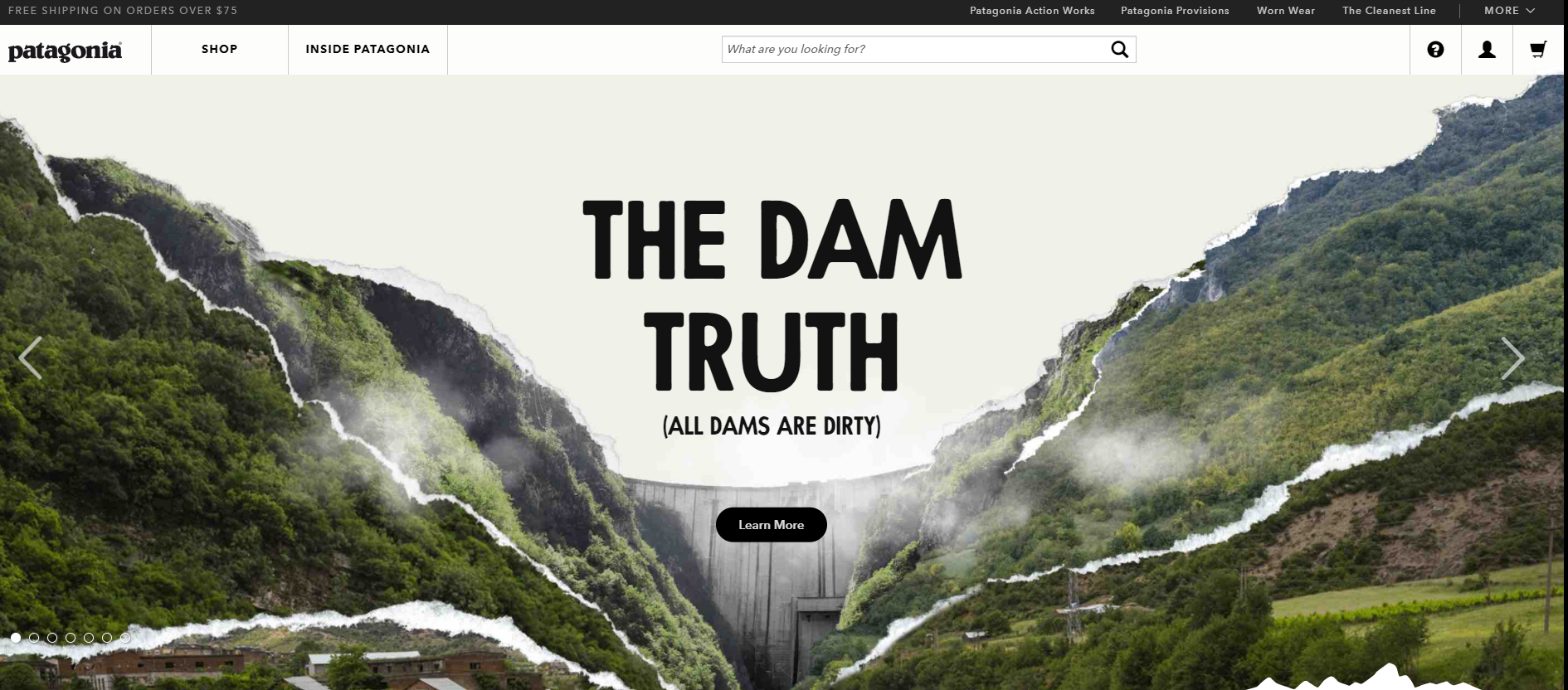 Fashion Facts
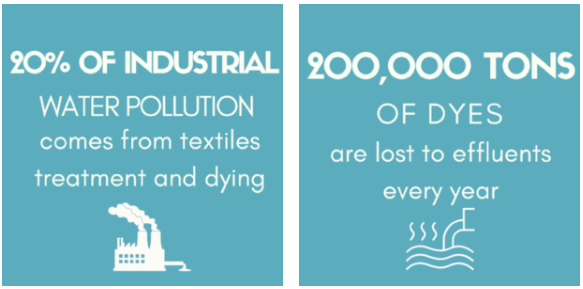 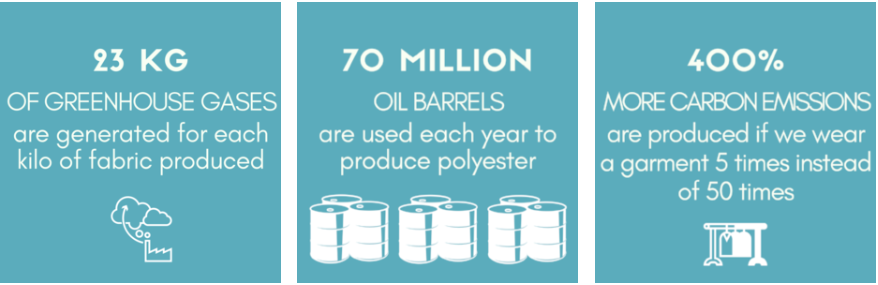 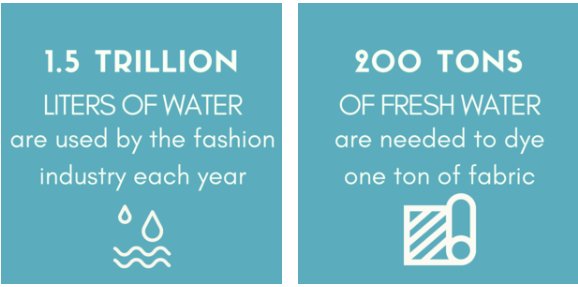 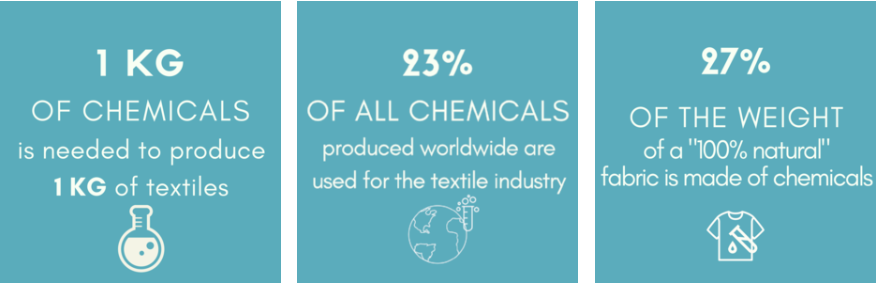 https://www.sustainyourstyle.org/old-environmental-impacts
[Speaker Notes: fashion is the 2nd most polluting industry after oil
fashion generates an environmental impact greater than air travel and maritime logistics industries combined]
Patagonia: Insights
What is the business model of patagonia for its for-profit mission?
		product and service offering, operations
		customer segments, value proposition
		revenue model
What is the impact model of patagonia for its ecological mission?
		ecological impact proposition, beneficiaries
		ecosystem  services used
		ecological impact in operations, governance
What is the impact model of patagonia for its social mission?
		social impact proposition, stakeholders
		social impact channels
		social impact in operations, governance
All: how do the three missions reinforce one another?
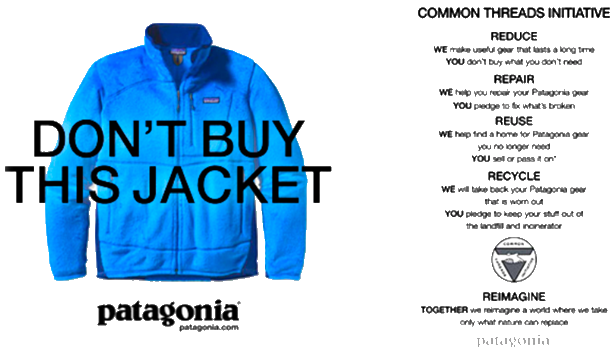 Patagonia: Guiding Principles
Simplicity and functionality in product design
Infrequent model upgrades
Multifunctional products
Sustainable raw materials
	organically grown cotton
	less environmentally damaging dye
	100% recyclable zippers
	r&d for durable fabrics
	chlorine-free wool
	recycled polyester fleece
Four ‘r’ principle
	‘r’educe buys (multifunctionality, durability)
	‘r’epair damaged wear (repair service centres)
	‘r’euse (unwanted used gear: worn wear)
	‘r’ecycle as much as possible
Fair outsourcing
Supplier, dealer commitment to one percent for the planet
Supplier vetting
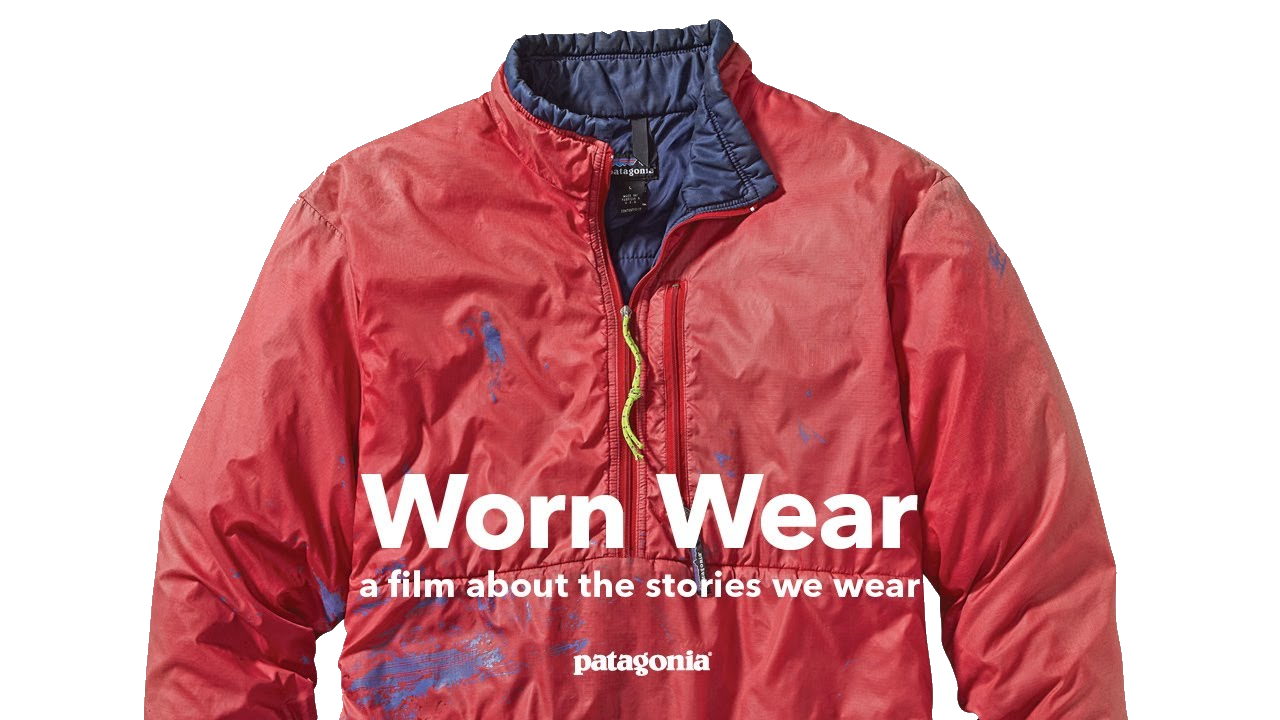 Triple Bottom Line Canvas for Patagonia
[Speaker Notes: Press the frame of the canvas to activate the video (2 minutes, explains what business model canvas contains).

Business plan is the simple articulation of a business model. 

In essence, the left side is all about resources. The right side is all about customer relationships and revenue streams

The top side is about value creation

The bottom is about value capture

Top left corner: what is our partnering strategy?
Who do we ally with? Who helps us create the product or service? Why would they partner with us?
This block connects with the network. Networking strategies are important
Key activities simply refers to mapping what it entails to create and deliver the product or service (use GEDI example here!)
Key resources is what you need to put this in place…


Value proposition is in the middle: what do you think goes in there? Any guesses? (Note: they need to discover that this is where the market need and product concept goes. Which is what they have just learned).

Customers: how do you interact with them. How do you reach them. What the customer segments are (sound familiar?).
About interaction. Use high- or low-value strategy. Example cars. How do you interact with a BMW owner. How do you interact with a VW buyer. Completely different things
Tell story about selling custom built yachts. Have you ever seen any ads for yachts? Why not? Because the buyers do not want to be seen as one of many!

Revenue streams and cost structure will be about financials, to be discussed later during the course.]
Keeping Your Eye on the Ball: Two Considerations
Are my clients also beneficiaries of my social mission?
	If so, it will be easier to keep focus on your social mission

Does my business mission directly drive social impact?
	If so, it will be easier to keep focus on your social mission

If the answer to either of the questions above is ’no’, then you need to think about how you can ensure continued focus on your social mission!
Social or ’Hybrid’ Business Models
Mission directly drives
social impact
Bridging Hybrid
Intermediate risk of mission drift
Moderately difficult financial sustainability
Example: Dialogue in the Dark, Aravind Eye Hospital,
Auticon in UK, Germany (IT jobs for autistic persons)
Market Hybrid
Low risk of mission drift
Straightforward financial sustainability
Example: oorja
Clients are NOT beneficiaries
Clients ARE beneficiaries
Coupling Hybrid
High risk of mission drift
Challenging financial sustainability
Example: Wise uk (employment plus trainingfor addicts)
Blending Hybrid
Intermediate risk of mission drift
Moderately difficult financial sustainability
Example: bharat microfinance (financial trainingrequired for sustainable results)
Indirect pathway
to social impact: Additional
activities required
Santos et al, CMR 2015
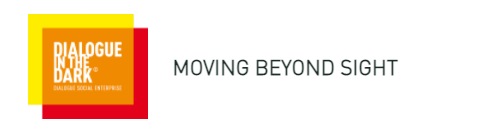 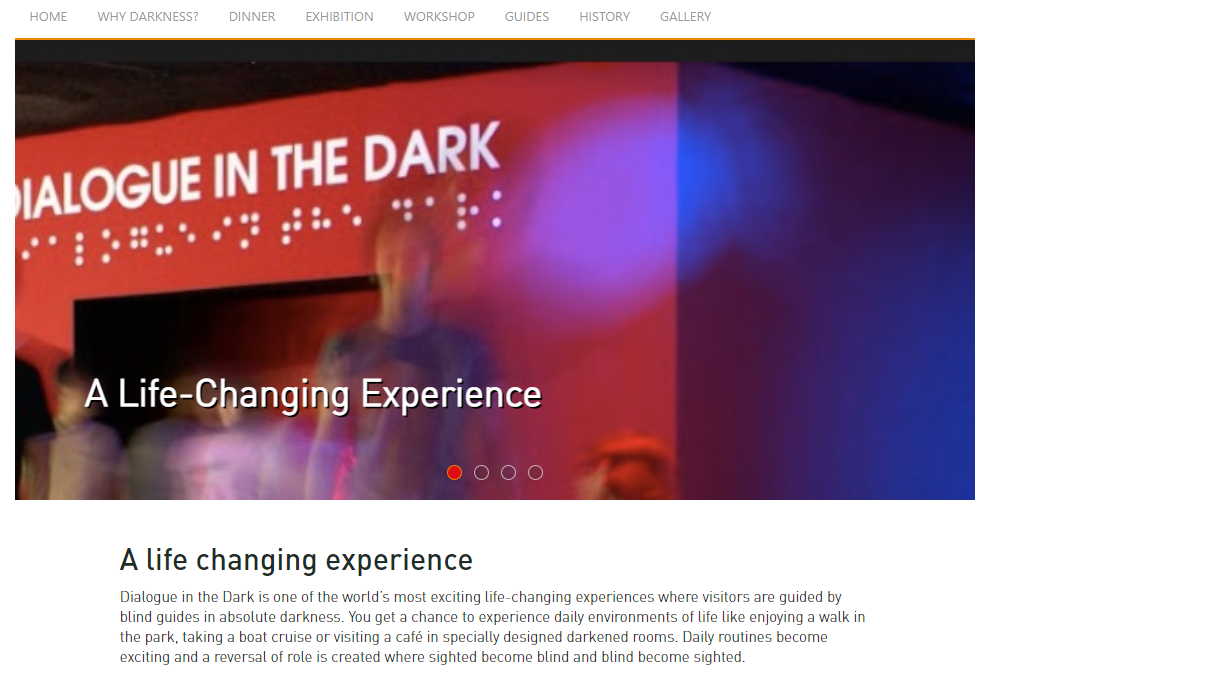 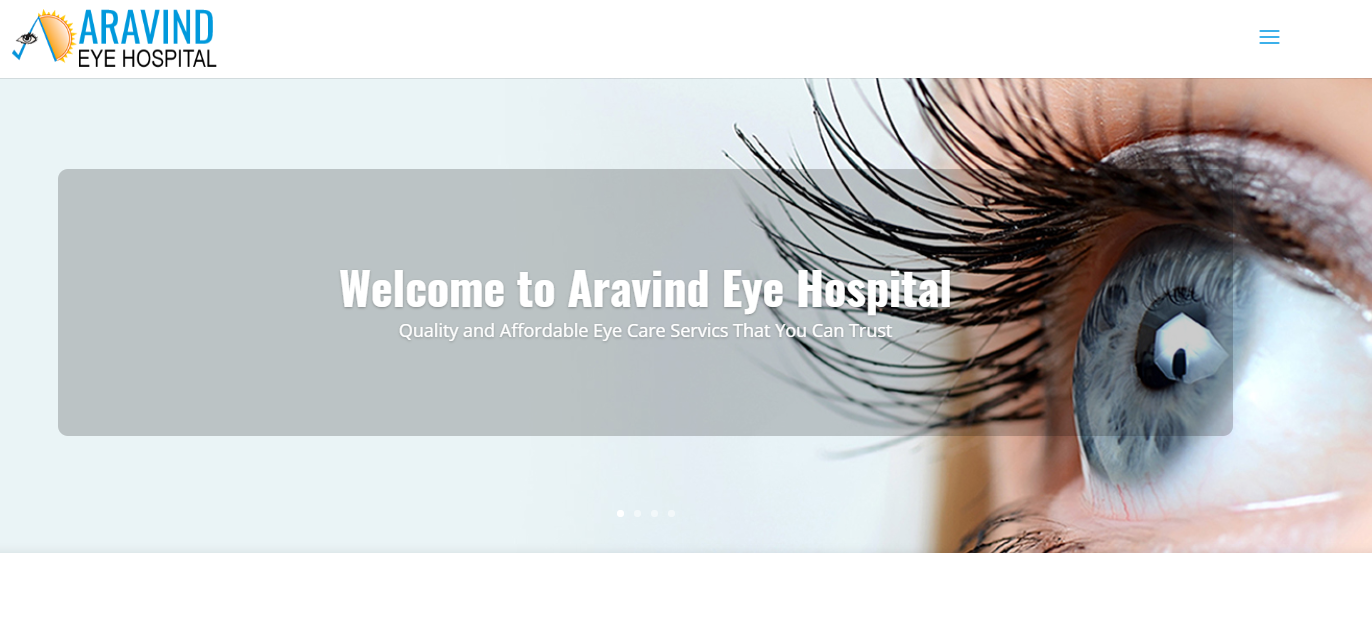 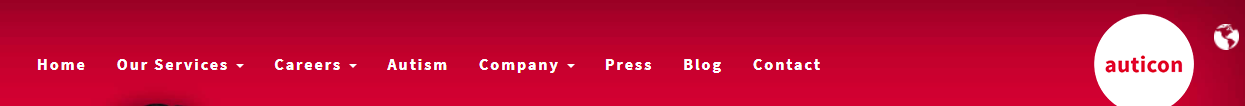 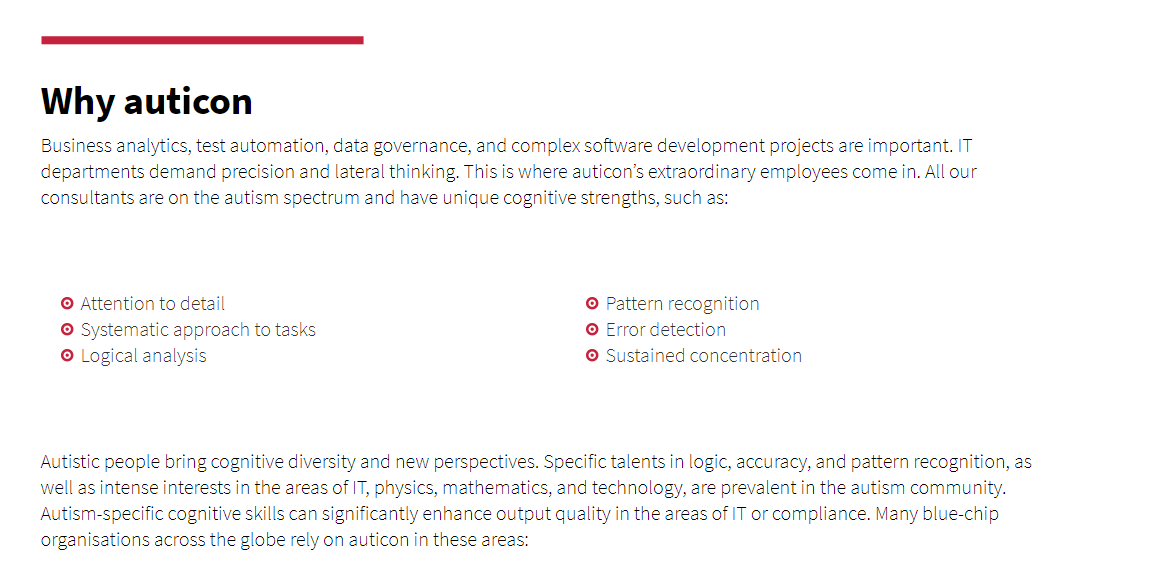 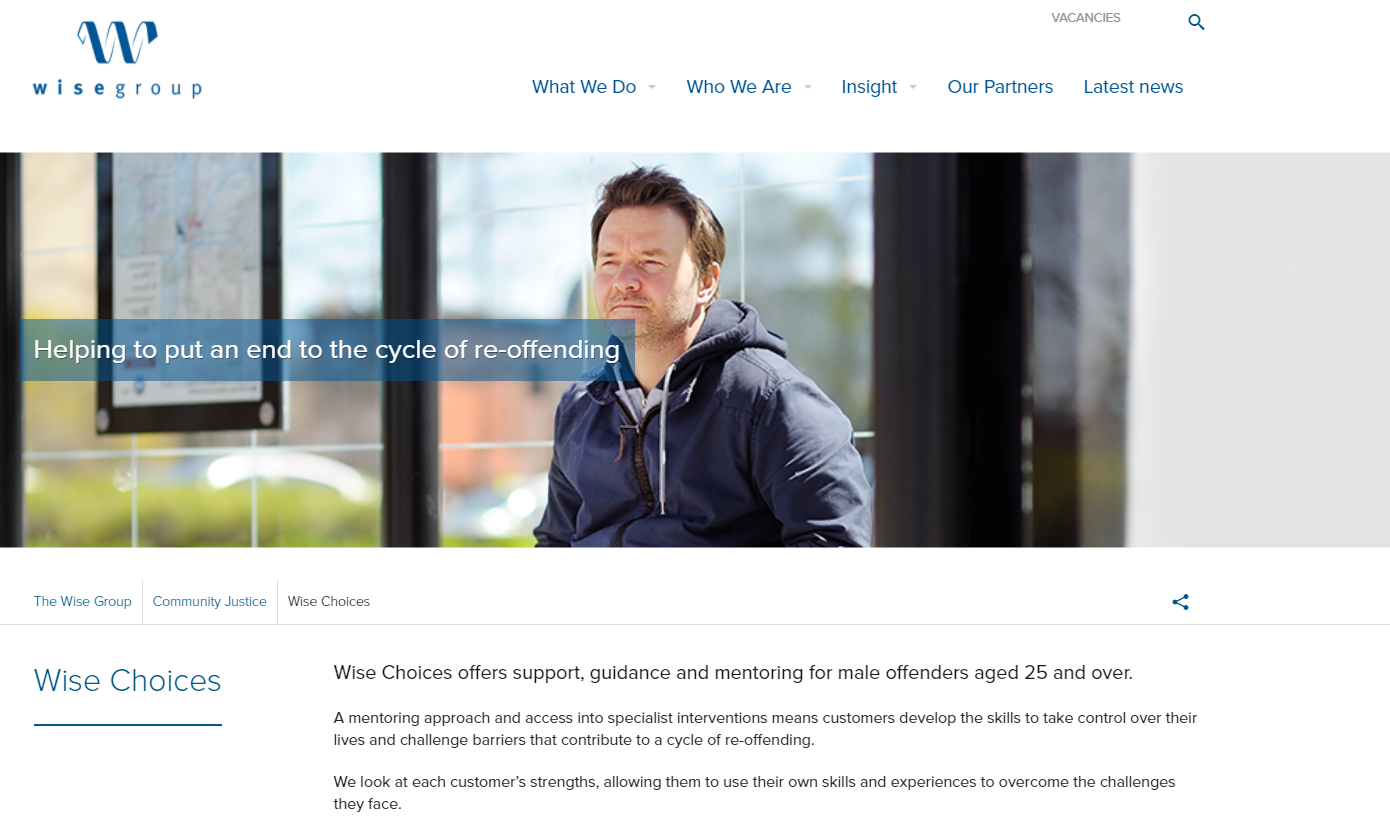 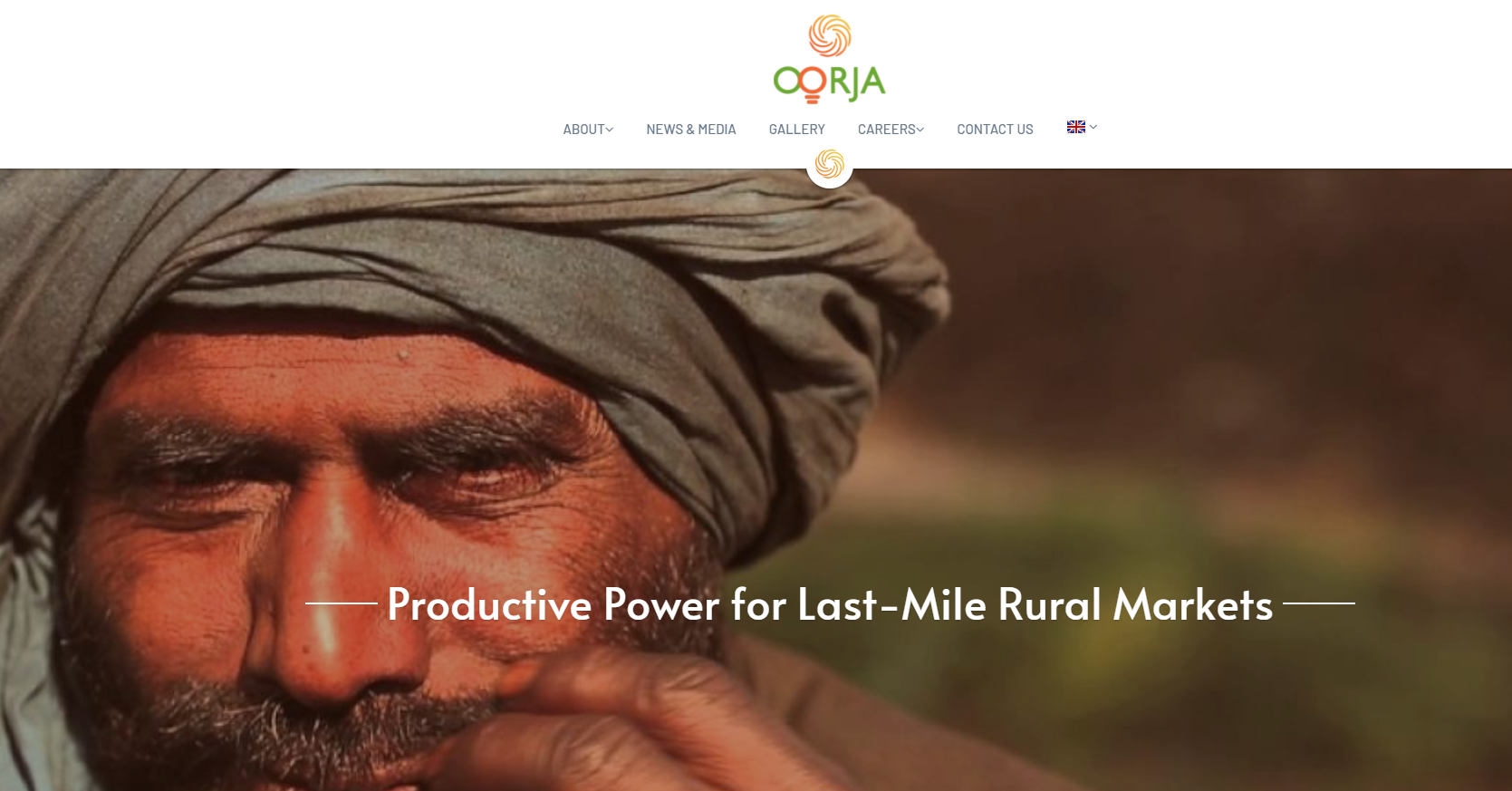 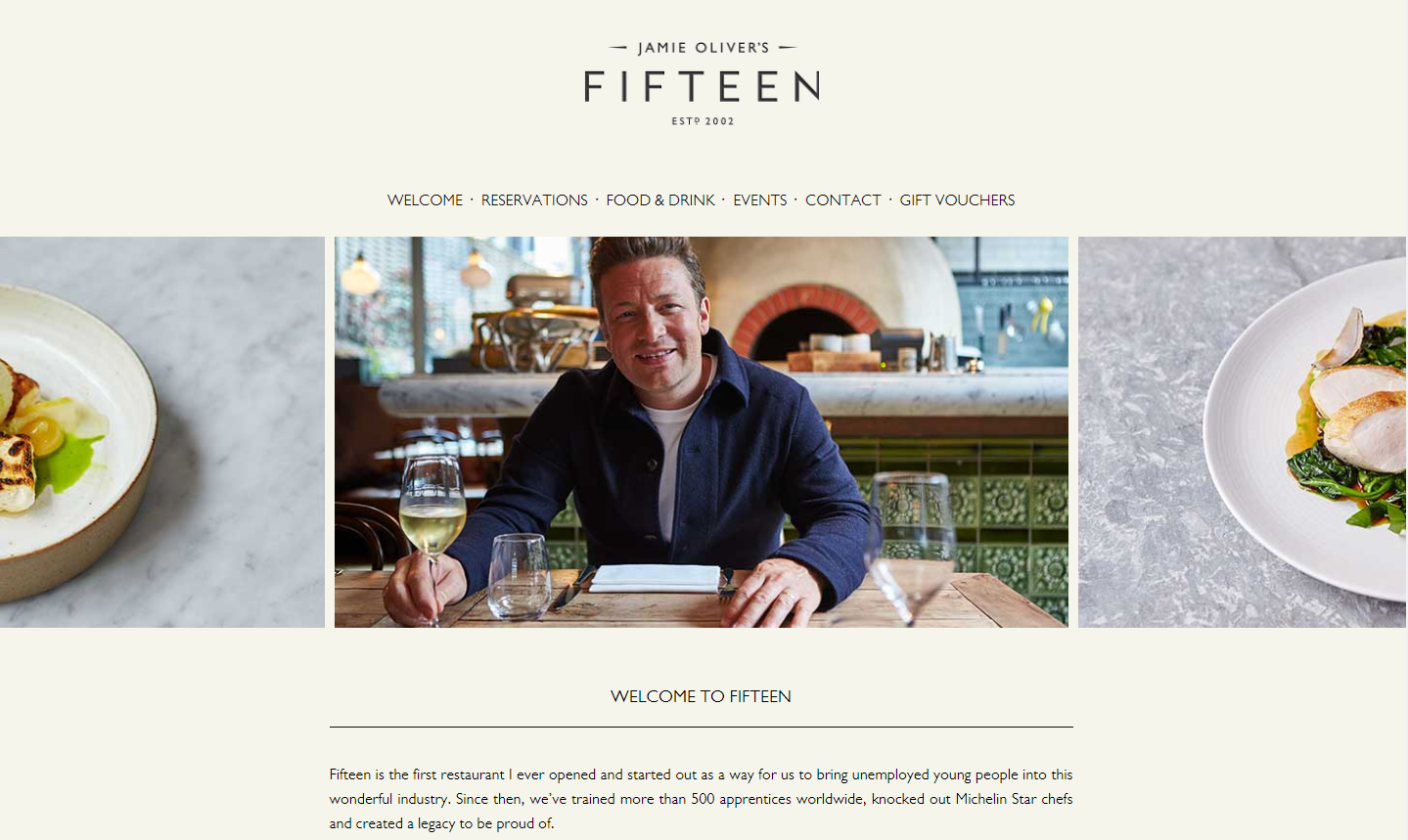 [Speaker Notes: Fifteen is the name of the restaurants and the supporting charitable foundation. The foundation's mission is to inspire disadvantaged youth, including those with drug or alcohol problems, the unemployed and the homeless, to believe in themselves and the possibility of becoming chefs.

The foundation aims to turn Fifteen into a global social enterprise brand. The first was in London in 2002. December 2004 saw the opening of a second restaurant in Amsterdam, with others following in Cornwall (May 2006) and Fifteen Melbourne, Australia (September 2006).]
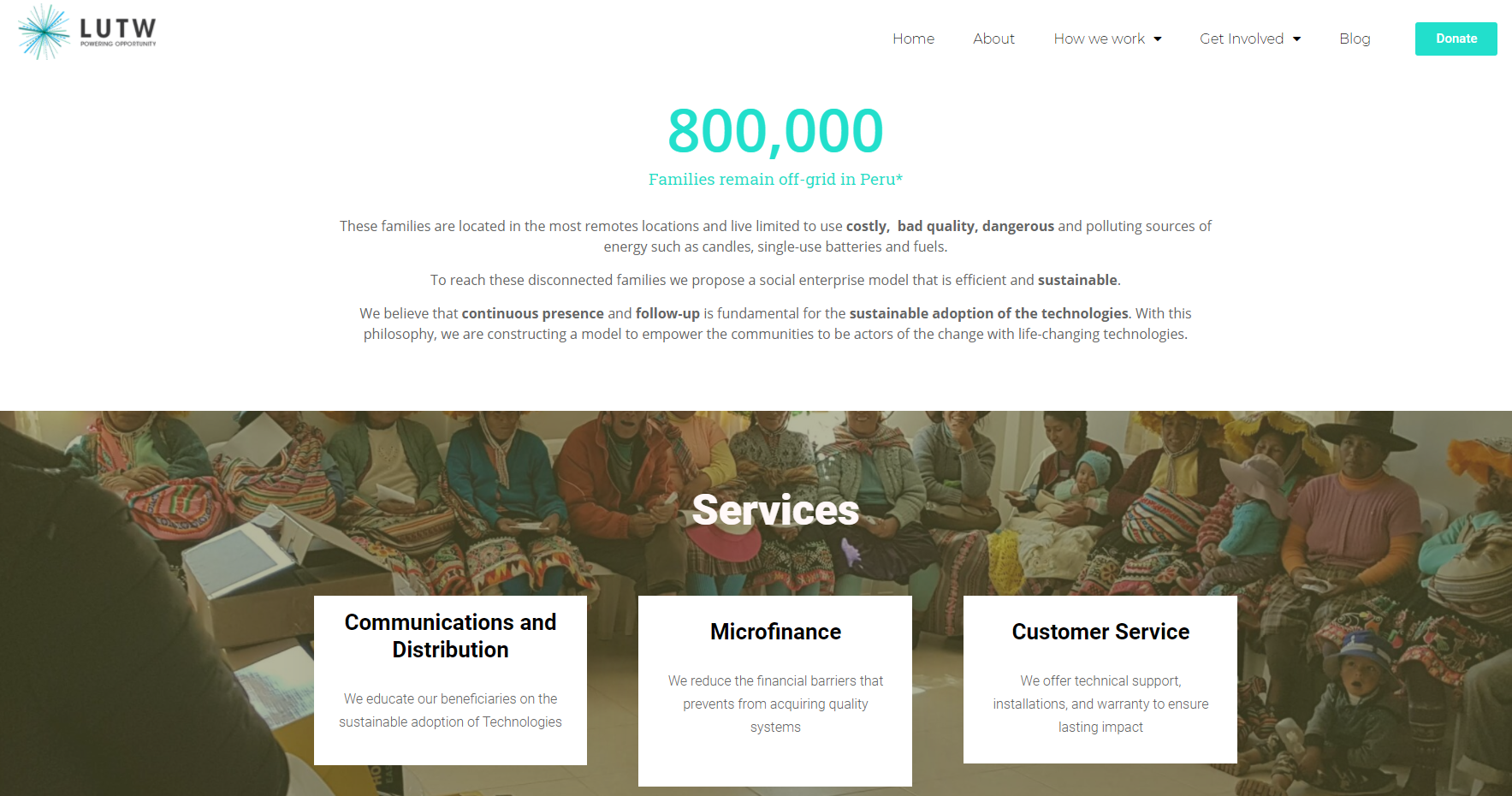 riversimple
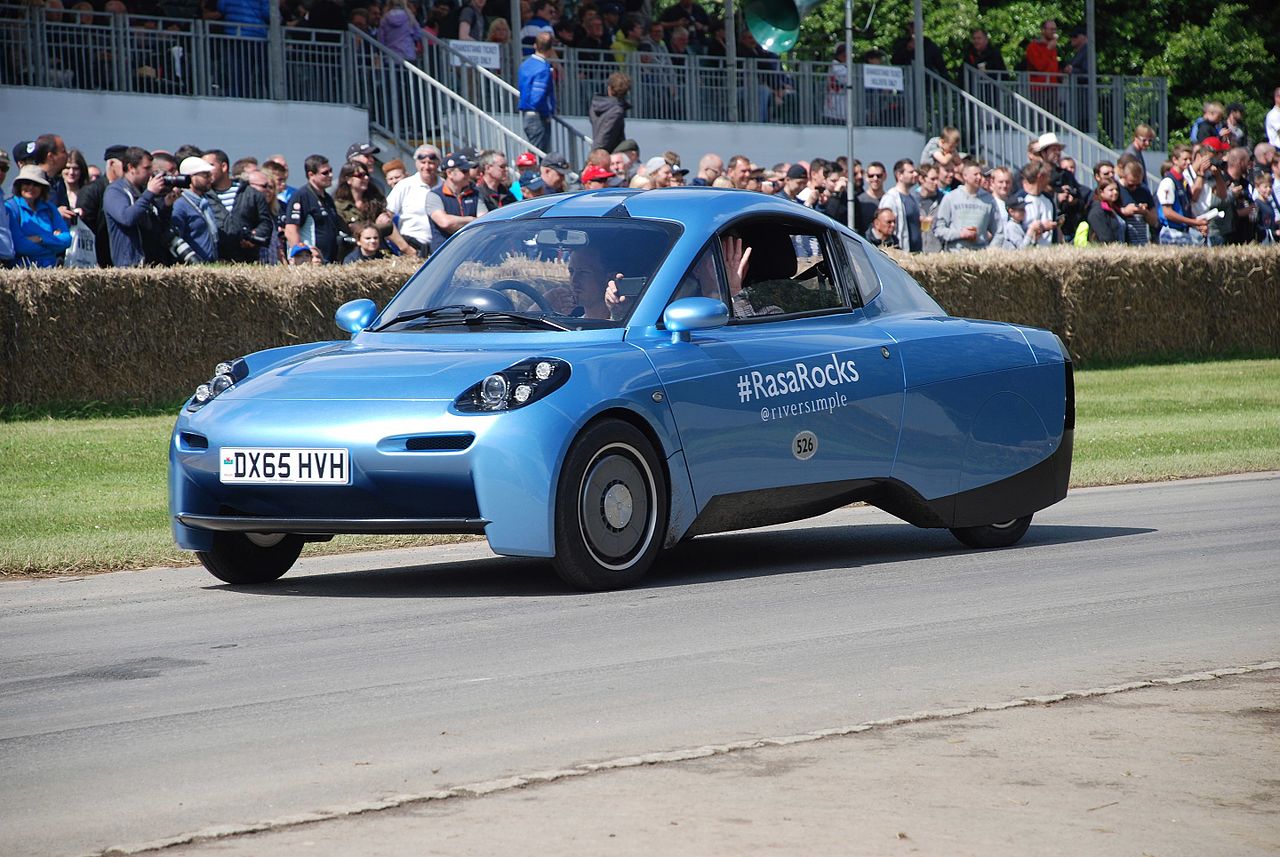 Riversimple History and Operation
Founded in 2001 by Hugo Spowers
Designs and (eventually) manufactures hydrogen-powered fuel cell electric vehicles (FCEVs)
Mission: to pursue, systematically, the elimination of the environmental impact of personal transport
”Whole system design”: for-profit governance structure plus six ’custodians’ (stakeholders)
First prototype, Rasa, unveiled 17 Feb 2016
Open source (and open design) philosophy
Sell car-centric mobility service (MaaS): Subscription model that includes car, service, fuel
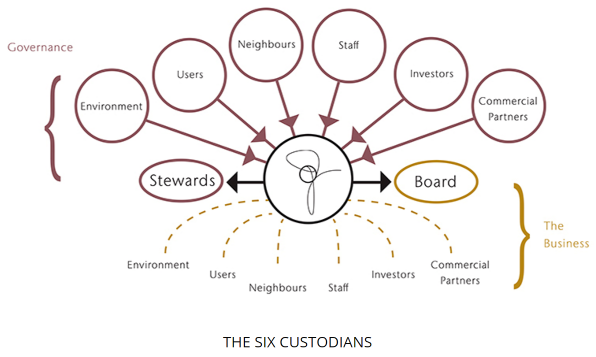 Riversimple Circularity Model
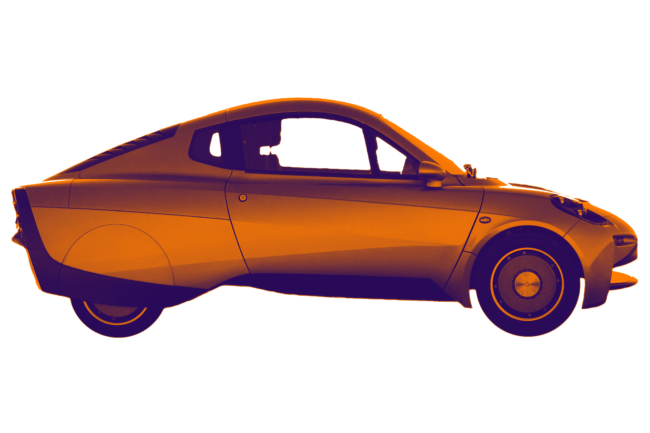 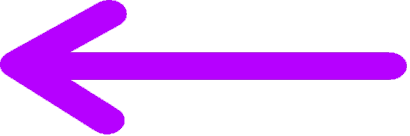 Hydrogen Power as a Service
Mobility as a Service
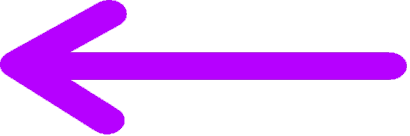 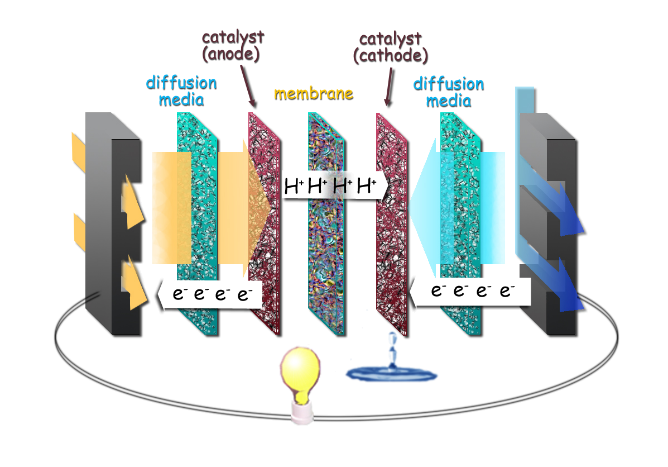 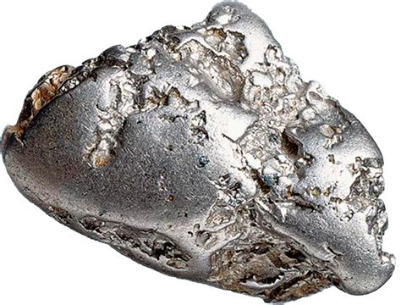 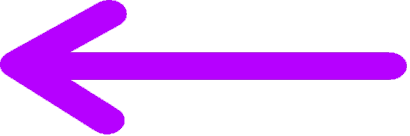 Hydrogen Catalysis as a Service
Platinum Catalyst as a Service
Riversimple Business Model
Light Up the World: Network Value Map (For Profit)
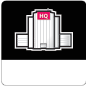 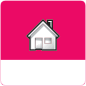 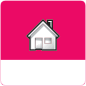 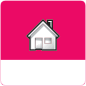 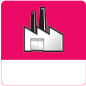 LUTW
village community
villager
villager’s children
village
technician
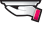 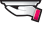 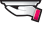 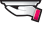 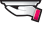 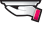 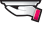 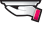 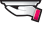 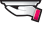 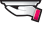 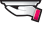 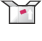 education
improved income
health benefits
improved income
social benefits
panel maintenance
upgrade sales
gadget sales
economic benefits
local maintenance
increased 
sales
training
solar panel, upgrades
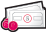 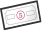 service fee,
commission
panel lease $50/y
electricity fee $10/mo
sales revenue from upgrades, gadgets (TV, equipment)
Cost of kerosene: $240 - $360/y
Cost of solar panel: 
	$360
Installation: $100
Maintenance: $17/y